Tom’s Contract

During each session Tom MUST:
MORNING:
Complete his work
Stay clean, but if dirty clean himself up
Be polite to everyone
Follow teacher’s instructions
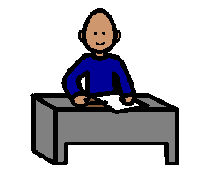 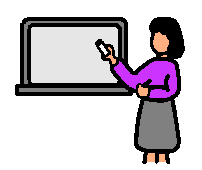 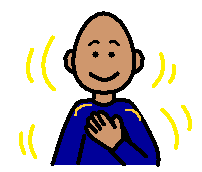 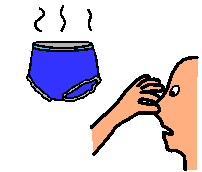 MIDDLE:
Complete his work
Stay clean but if dirty clean himself up
Be polite to everyone
Follow teacher’s instructions
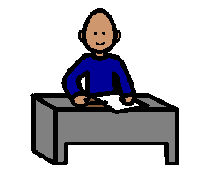 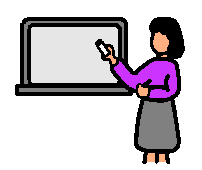 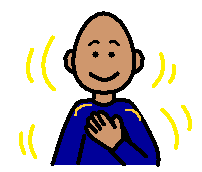 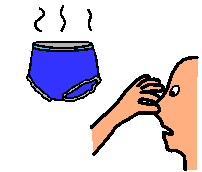 AFTERNOON:
Complete his work
Stay clean but if dirty clean himself up
Be polite to everyone
Follow teacher’s instructions
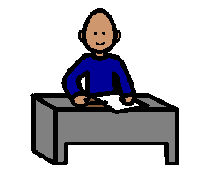 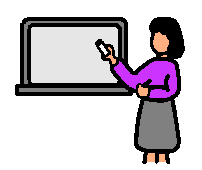 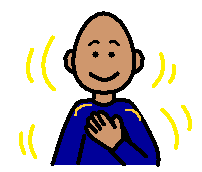 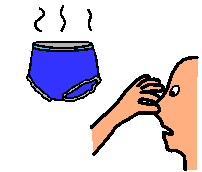 If Tom does this he will get 10 minutes YouTube          at the end of the day.

Signed   Mrs Skein______________________              Tom_______________________
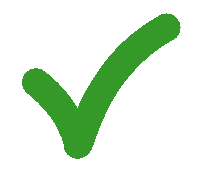 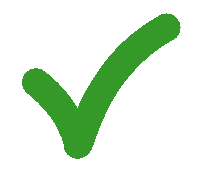 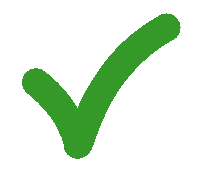 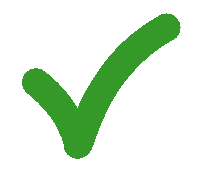 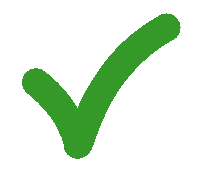 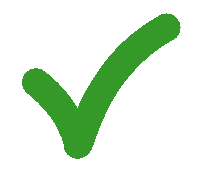 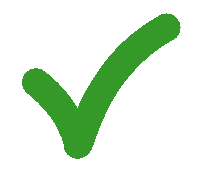 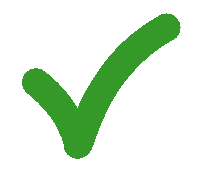 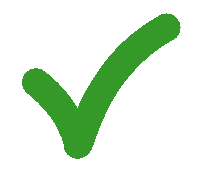 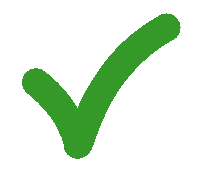 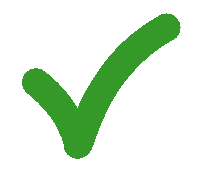 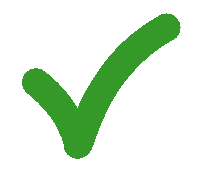 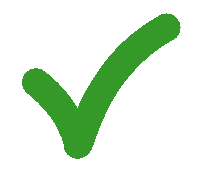 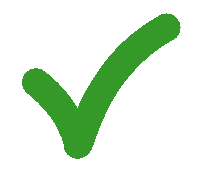 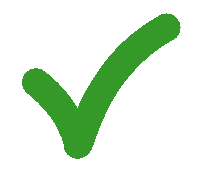 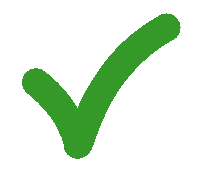 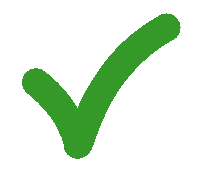 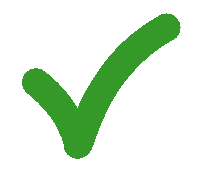 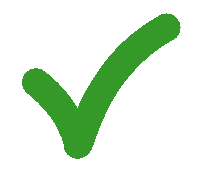 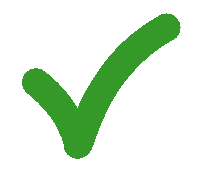 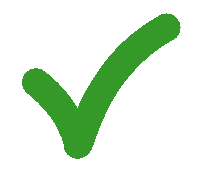 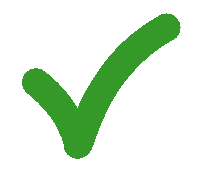 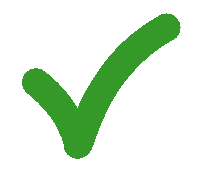 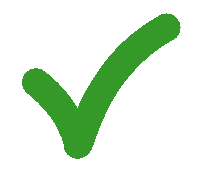